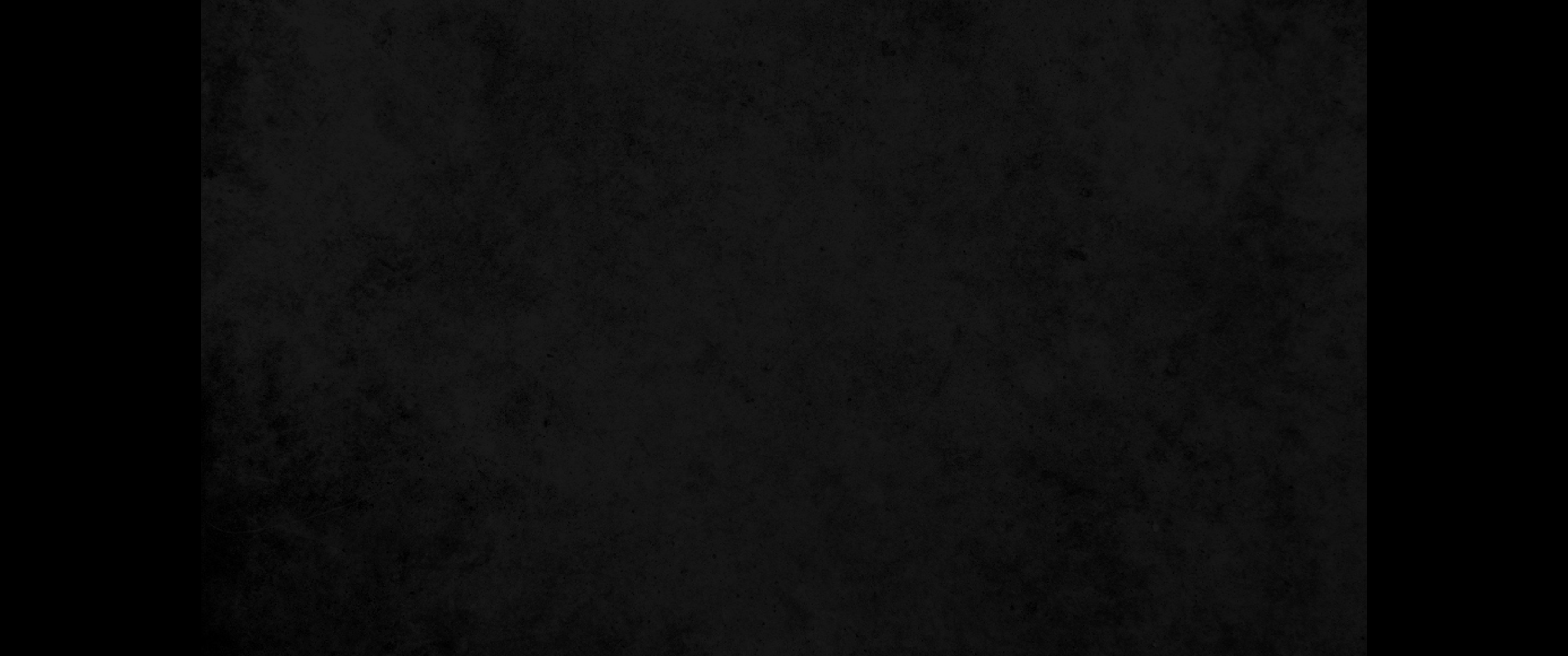 1. 여호와여 주는 나의 하나님이시라 내가 주를 높이고 주의 이름을 찬송하오리니 주는 기사를 옛적에 정하신 뜻대로 성실함과 진실함으로 행하셨음이라1. O LORD, you are my God; I will exalt you and praise your name, for in perfect faithfulness you have done marvelous things, things planned long ago.
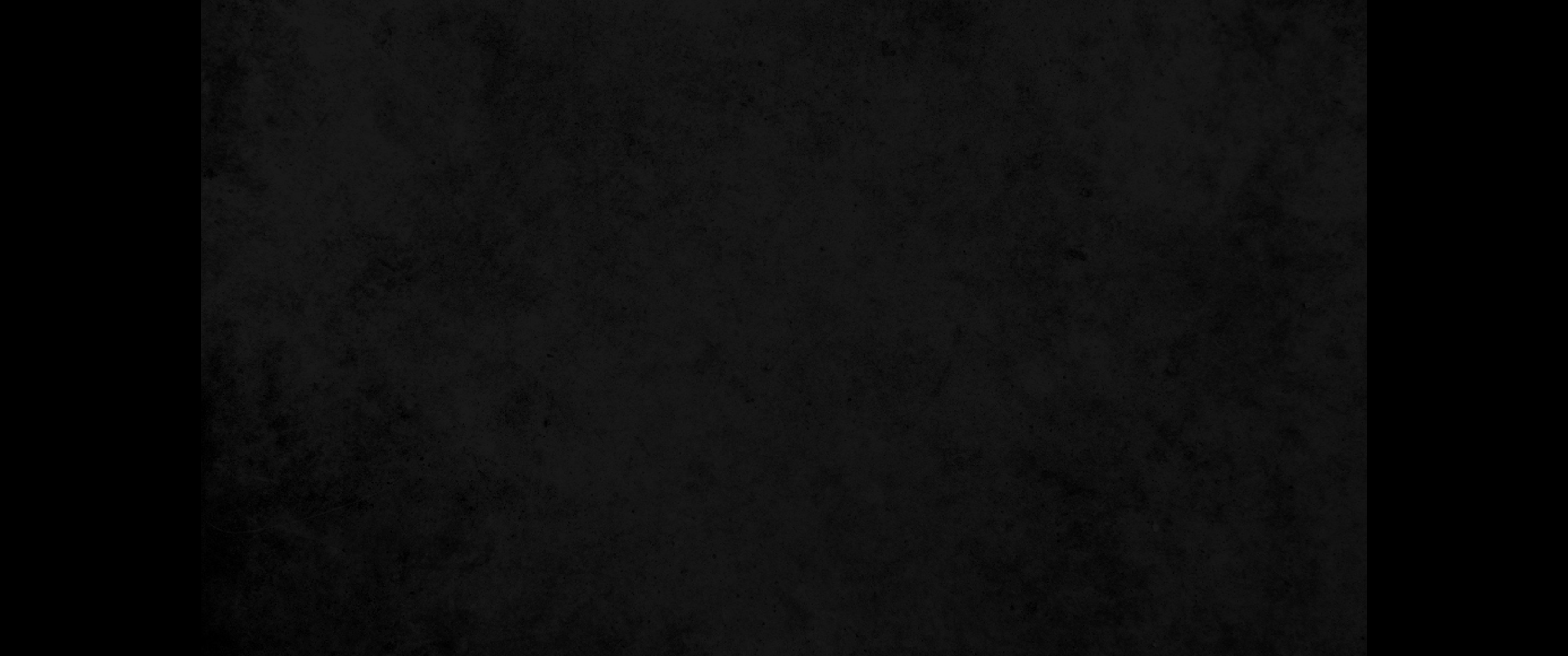 2. 주께서 성읍을 돌무더기로 만드시며 견고한 성읍을 황폐하게 하시며 외인의 궁성을 성읍이 되지 못하게 하사 영원히 건설되지 못하게 하셨으므로2. You have made the city a heap of rubble, the fortified town a ruin, the foreigners' stronghold a city no more; it will never be rebuilt.
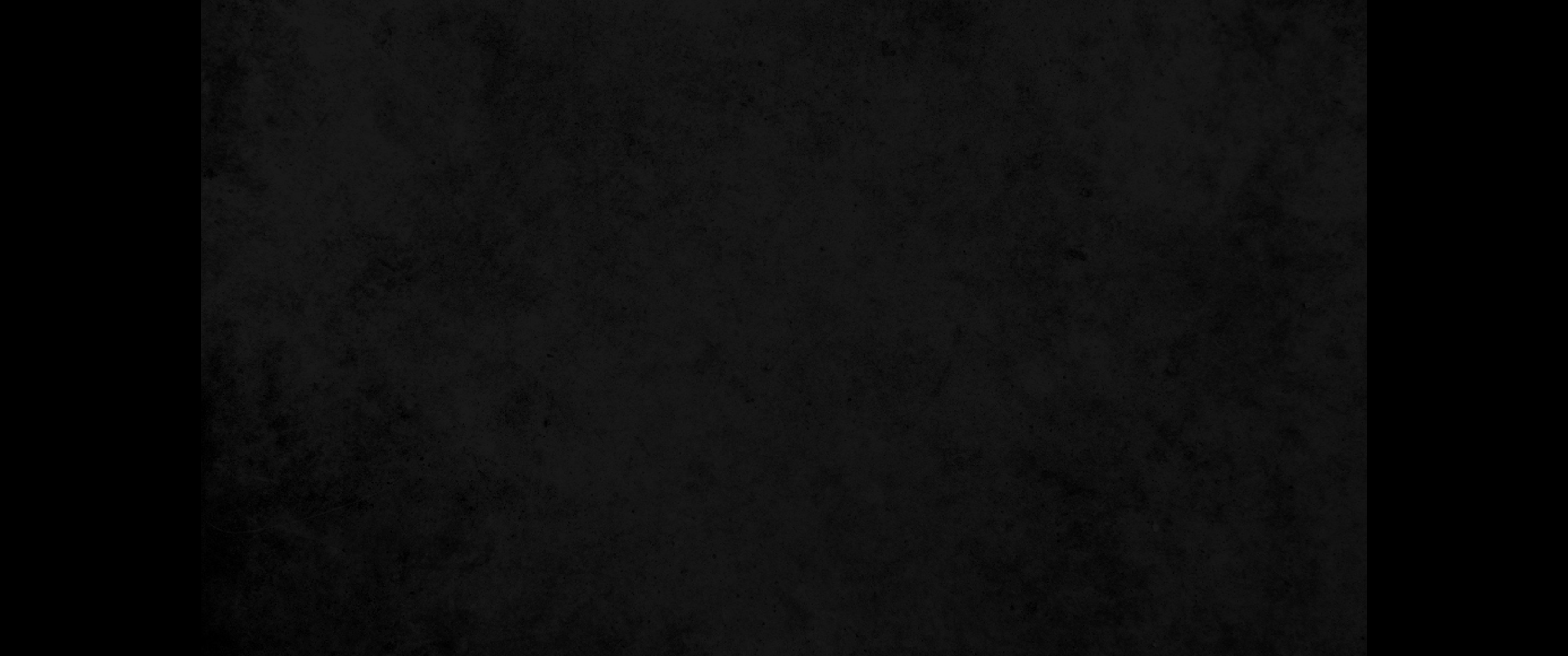 3. 강한 민족이 주를 영화롭게 하며 포학한 나라들의 성읍이 주를 경외하리이다3. Therefore strong peoples will honor you; cities of ruthless nations will revere you.
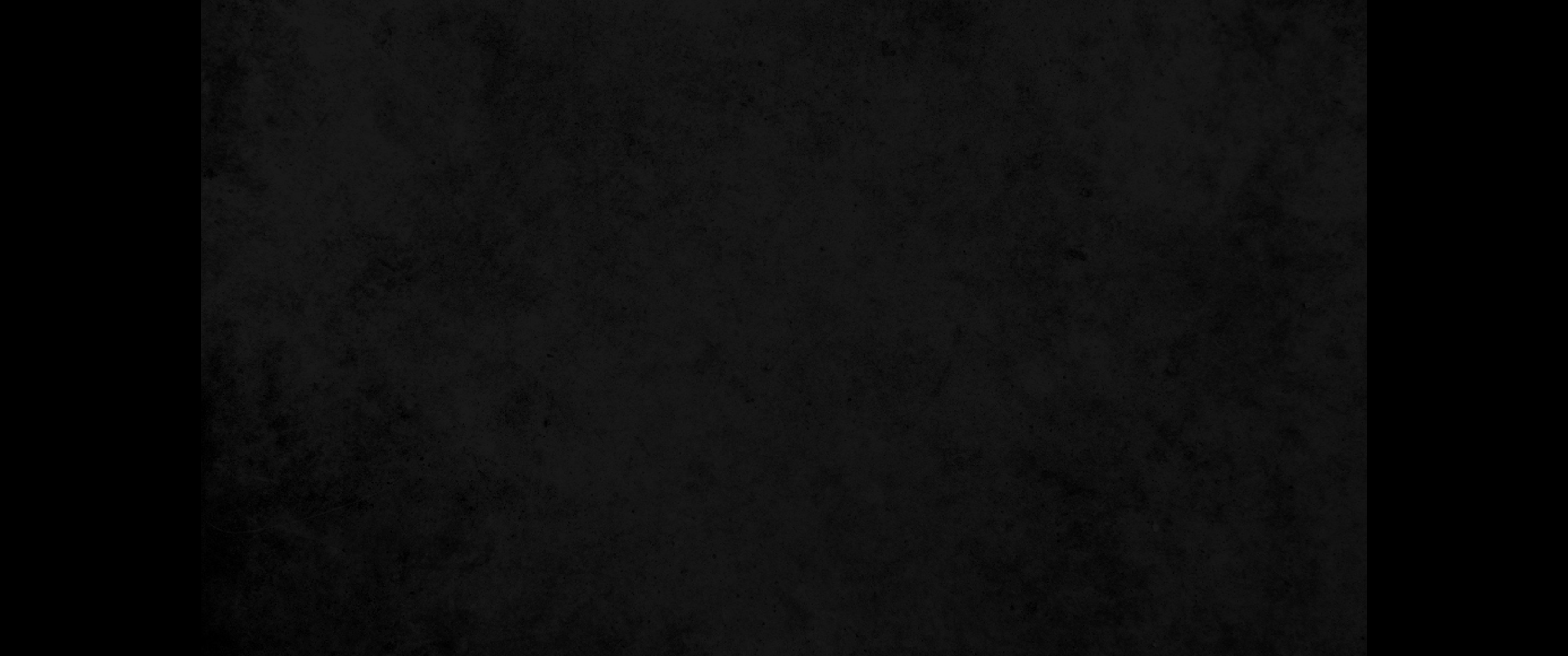 4. 주는 포학자의 기세가 성벽을 치는 폭풍과 같을 때에 빈궁한 자의 요새이시며 환난 당한 가난한 자의 요새이시며 폭풍 중의 피난처시며 폭양을 피하는 그늘이 되셨사오니4. You have been a refuge for the poor, a refuge for the needy in his distress, a shelter from the storm and a shade from the heat. For the breath of the ruthless is like a storm driving against a wall
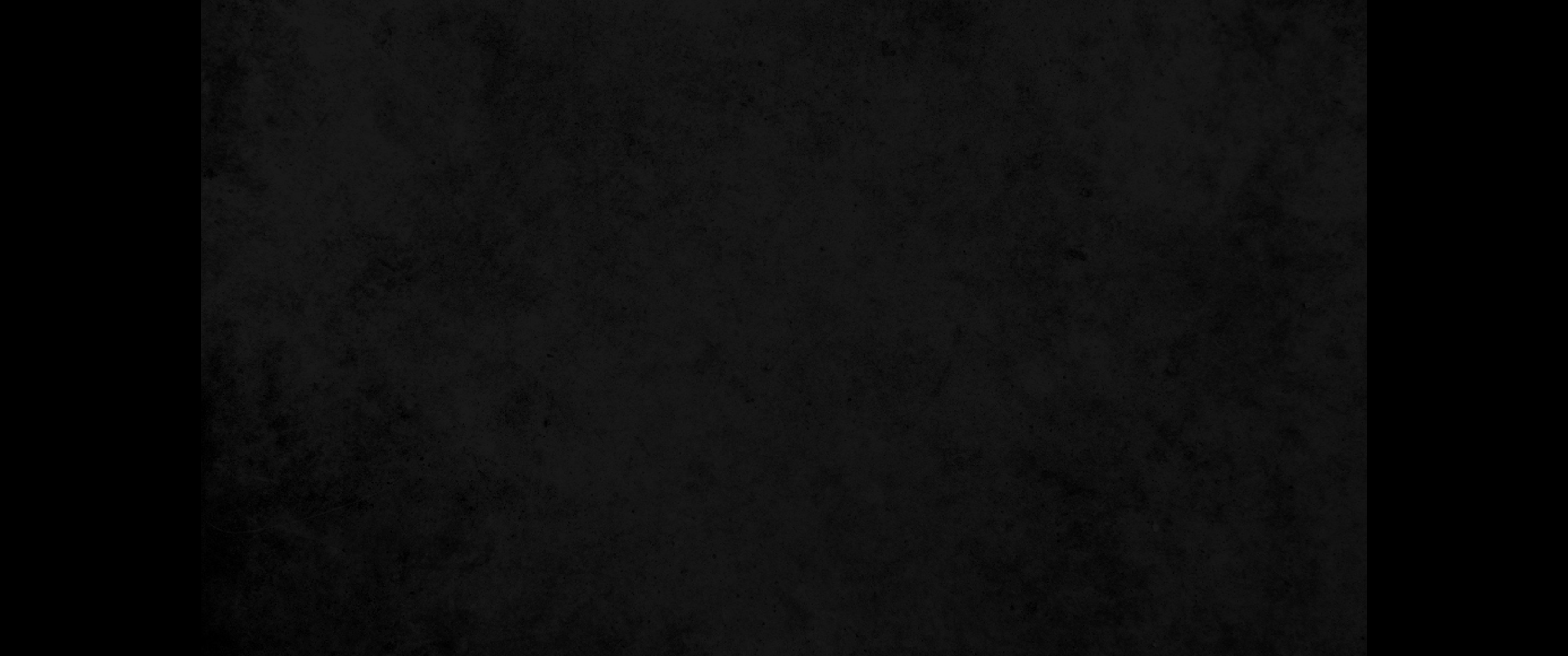 5. 마른 땅에 폭양을 제함 같이 주께서 이방인의 소란을 그치게 하시며 폭양을 구름으로 가림 같이 포학한 자의 노래를 낮추시리이다5. and like the heat of the desert. You silence the uproar of foreigners; as heat is reduced by the shadow of a cloud, so the song of the ruthless is stilled.
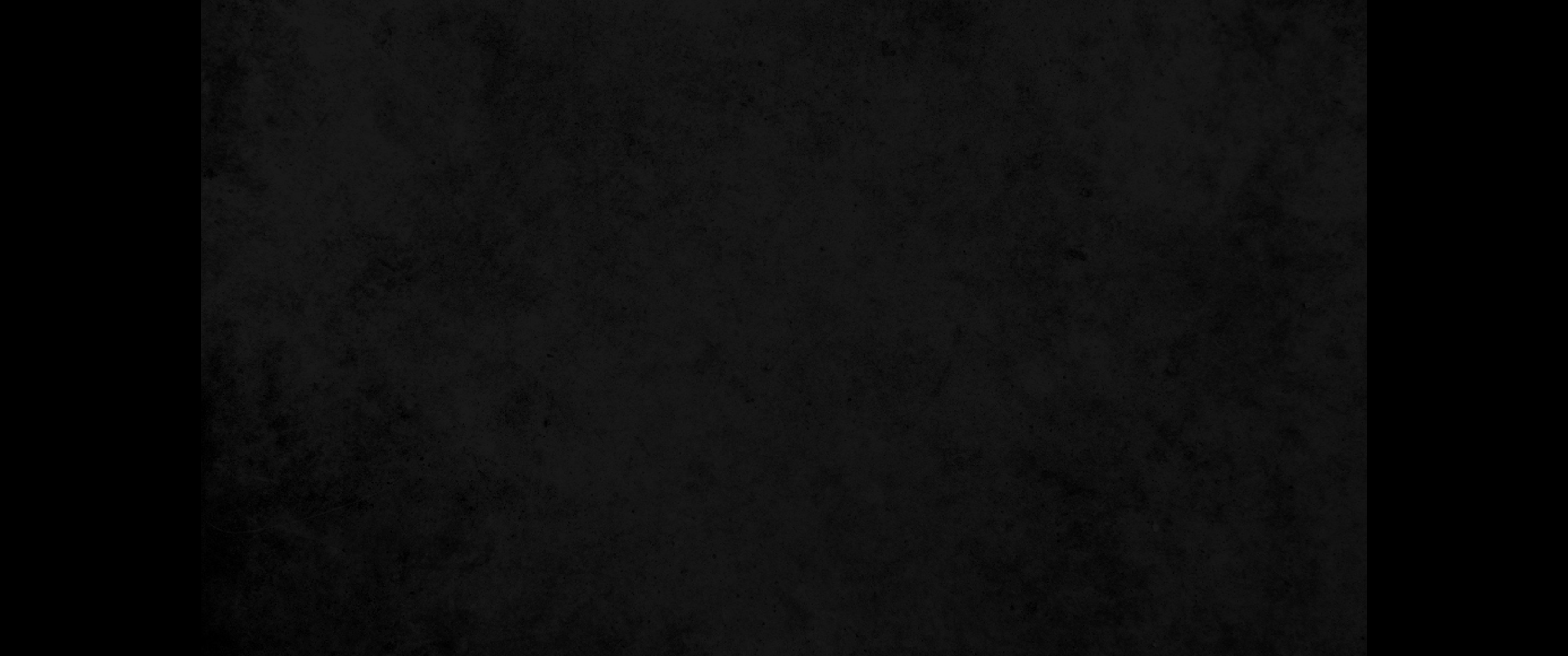 6. 만군의 여호와께서 이 산에서 만민을 위하여 기름진 것과 오래 저장하였던 포도주로 연회를 베푸시리니 곧 골수가 가득한 기름진 것과 오래 저장하였던 맑은 포도주로 하실 것이며6. On this mountain the LORD Almighty will prepare a feast of rich food for all peoples, a banquet of aged wine-the best of meats and the finest of wines.
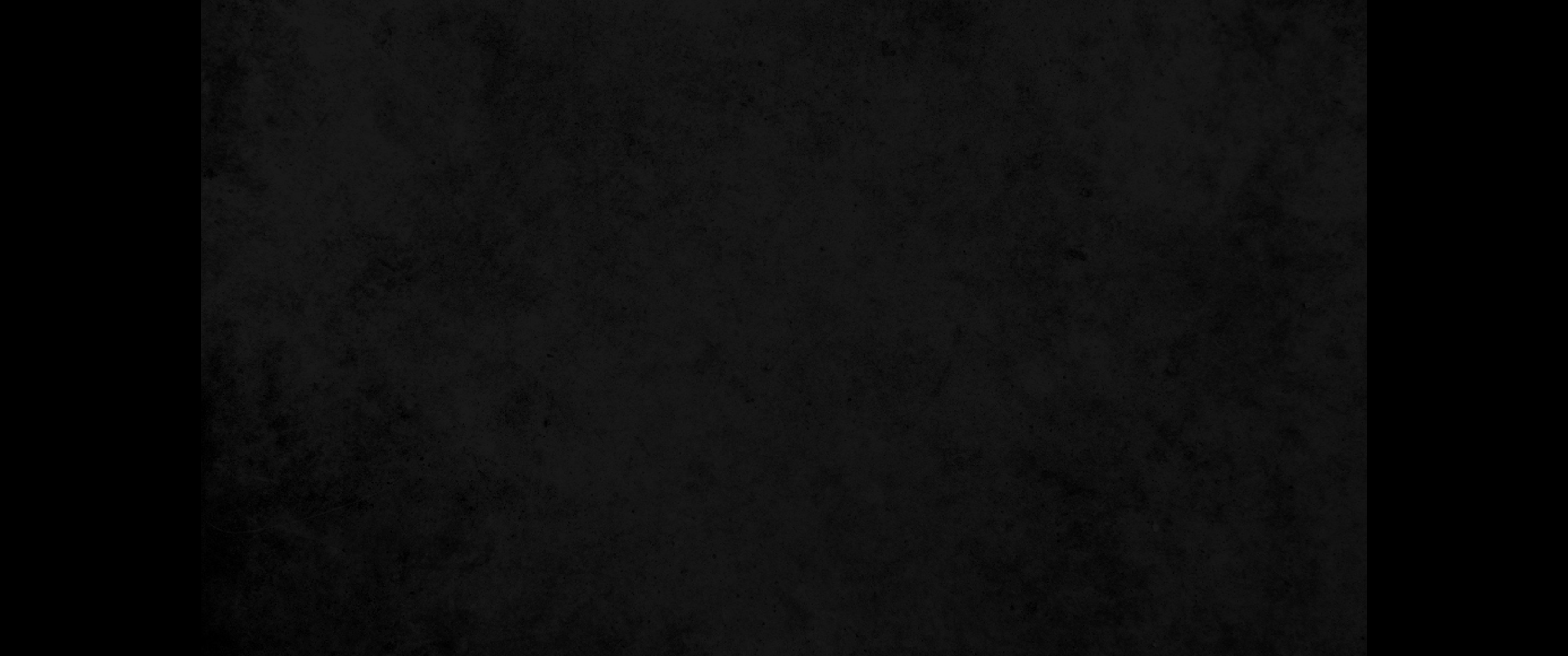 7. 또 이 산에서 모든 민족의 얼굴을 가린 가리개와 열방 위에 덮인 덮개를 제하시며7. On this mountain he will destroy the shroud that enfolds all peoples, the sheet that covers all nations;
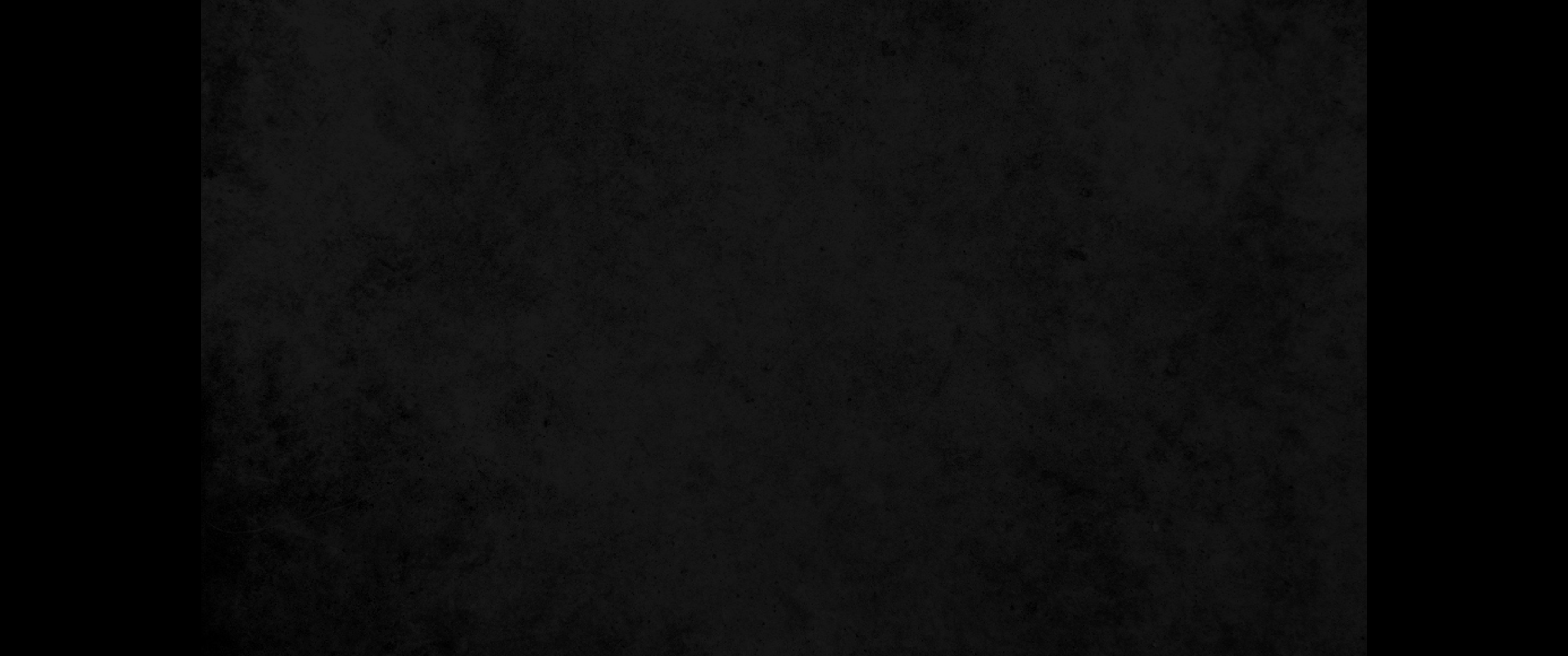 8. 사망을 영원히 멸하실 것이라 주 여호와께서 모든 얼굴에서 눈물을 씻기시며 자기 백성의 수치를 온 천하에서 제하시리라 여호와께서 이같이 말씀하셨느니라8. he will swallow up death forever. The Sovereign LORD will wipe away the tears from all faces; he will remove the disgrace of his people from all the earth. The LORD has spoken.
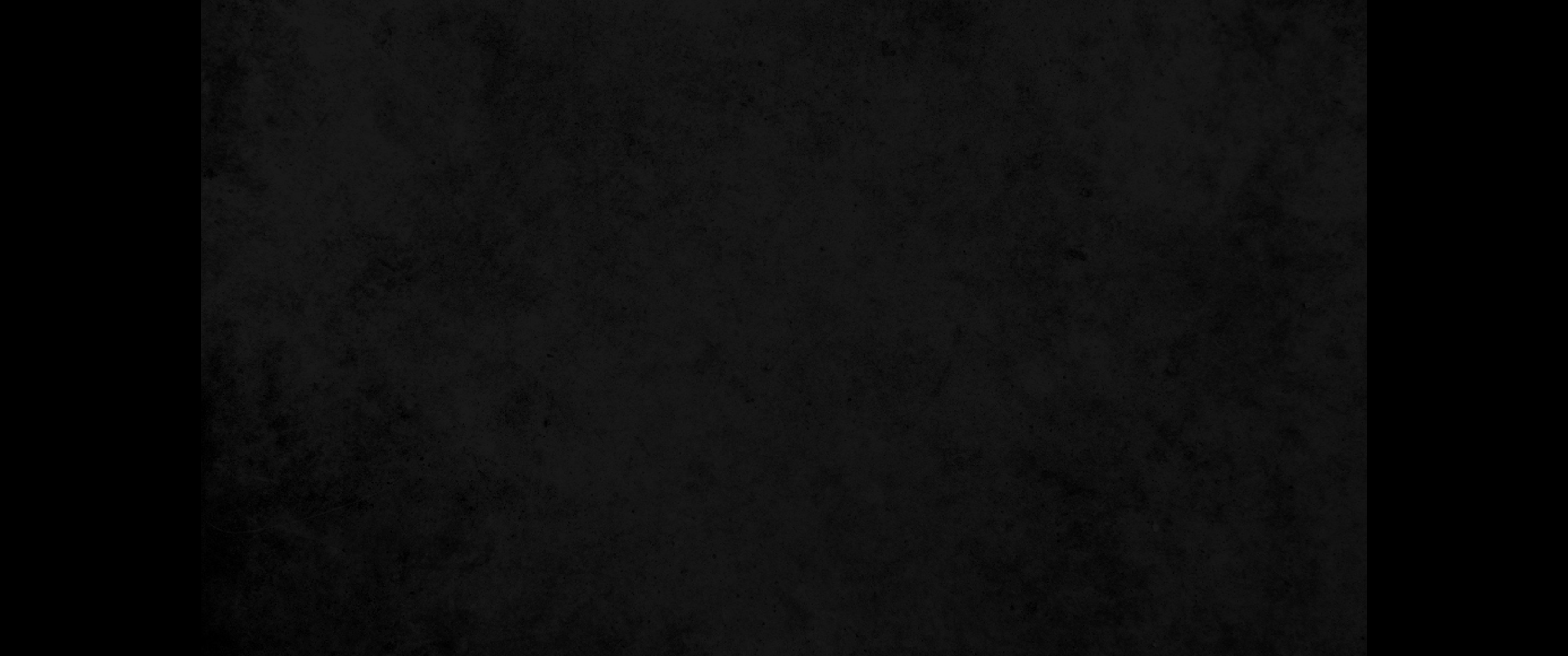 9. 그 날에 말하기를 이는 우리의 하나님이시라 우리가 그를 기다렸으니 그가 우리를 구원하시리로다 이는 여호와시라 우리가 그를 기다렸으니 우리는 그의 구원을 기뻐하며 즐거워하리라 할 것이며9. In that day they will say, 'Surely this is our God; we trusted in him, and he saved us. This is the LORD, we trusted in him; let us rejoice and be glad in his salvation.'
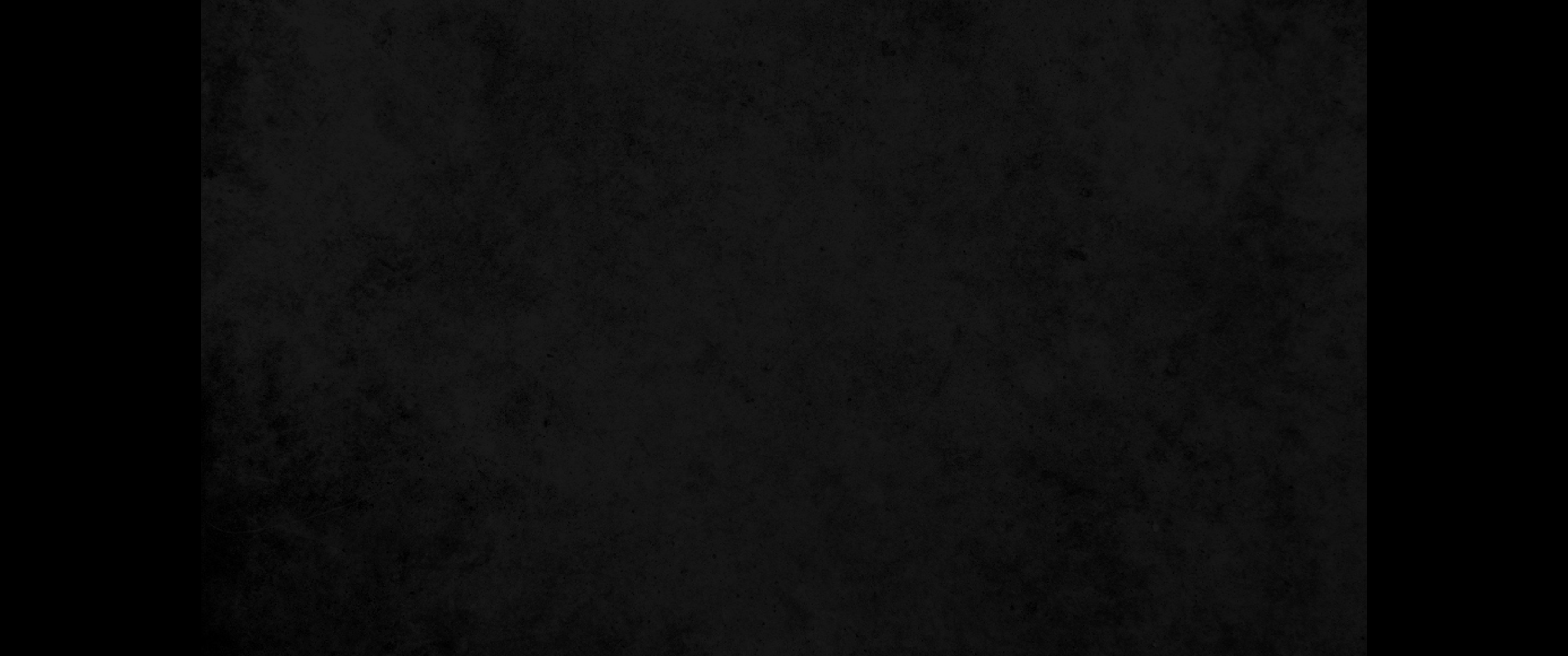 10. 여호와의 손이 이 산에 나타나시리니 모압이 거름물 속에서 초개가 밟힘 같이 자기 처소에서 밟힐 것인즉10. The hand of the LORD will rest on this mountain; but Moab will be trampled under him as straw is trampled down in the manure.
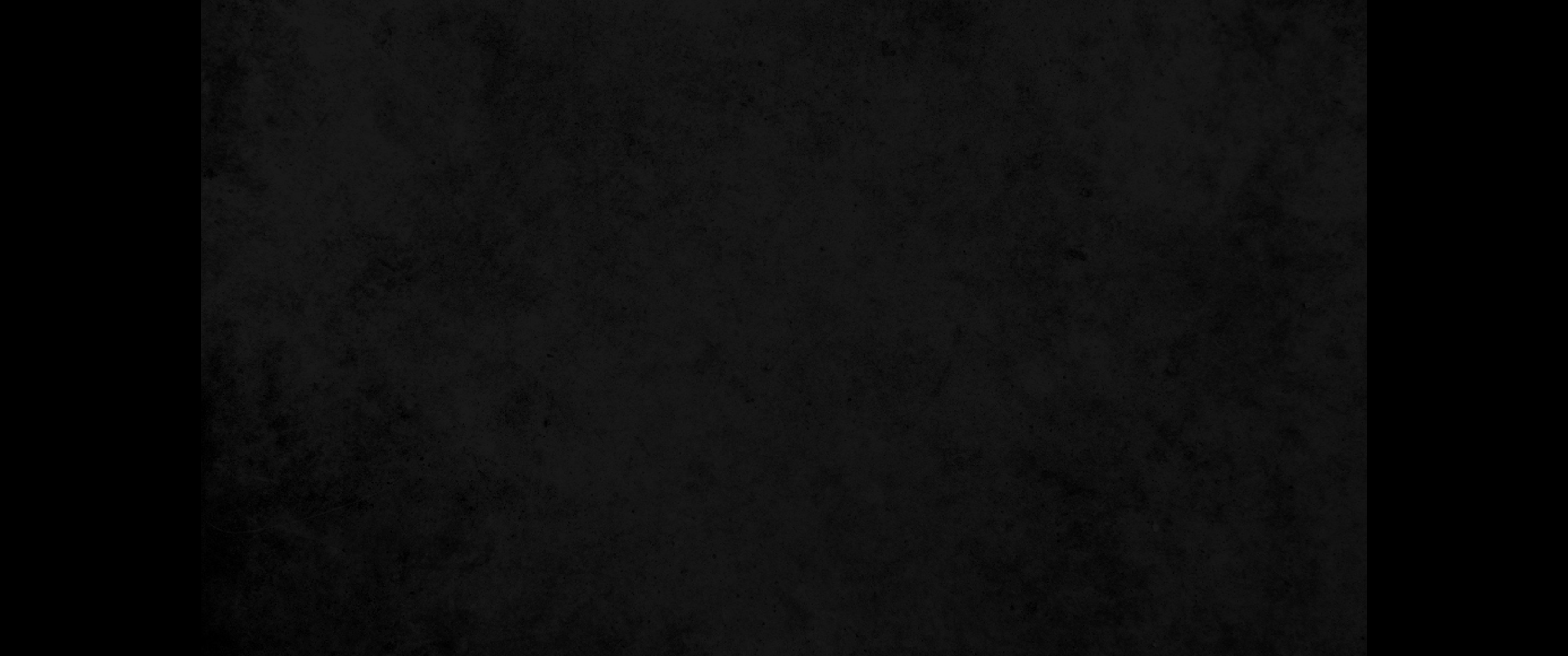 11. 그가 헤엄치는 자가 헤엄치려고 손을 폄 같이 그 속에서 그의 손을 펼 것이나 여호와께서 그의 교만으로 인하여 그 손이 능숙함에도 불구하고 그를 누르실 것이라11. They will spread out their hands in it, as a swimmer spreads out his hands to swim. God will bring down their pride despite the cleverness of their hands.
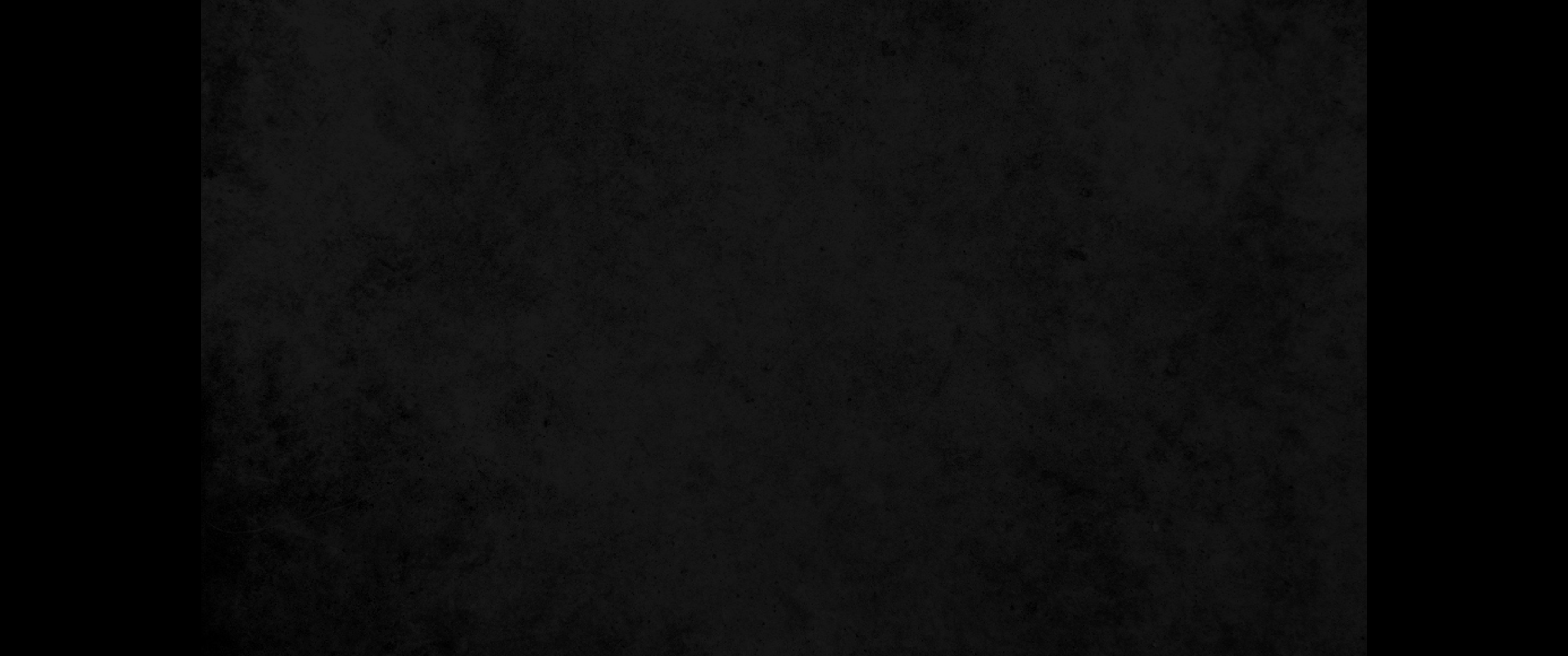 12. 네 성벽의 높은 요새를 헐어 땅에 내리시되 진토에 미치게 하시리라12. He will bring down your high fortified walls and lay them low; he will bring them down to the ground, to the very dust.